IM1 – DO NOW (P.7)
Go to the Weebly  Week 24

And read the message under “THURSDAY (Period 7)”

Will two people please pass out folders? Thank you!
IM1 – DO NOW (3min)
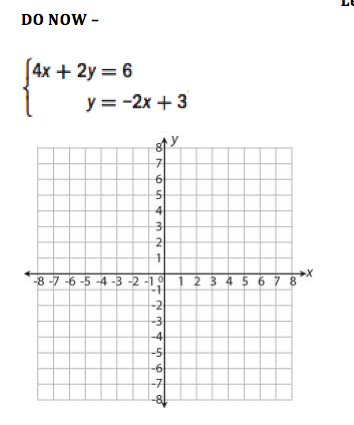 Check your answer on the next slide after 3 minutes!
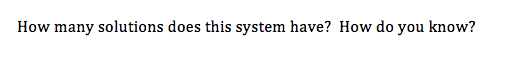 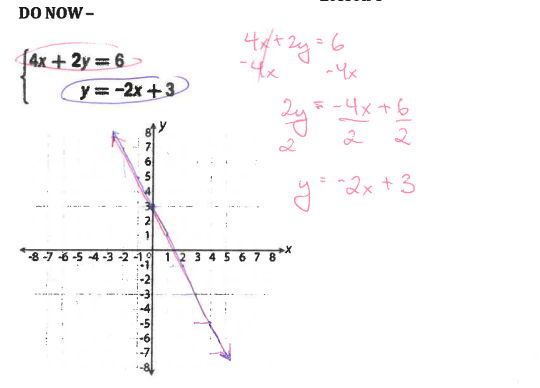 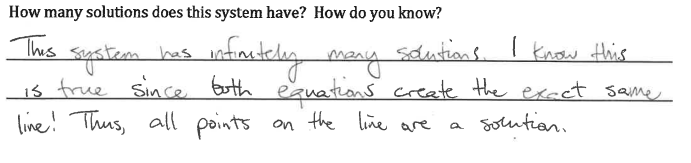 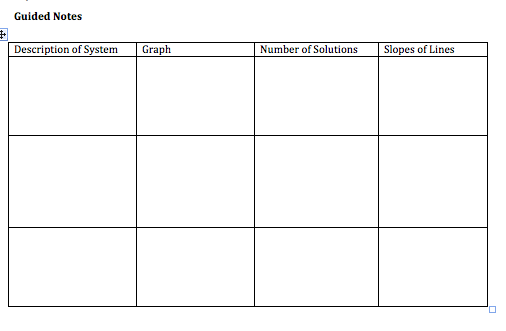 Copy the Chart on the next slide and try the three problems below it (5min)
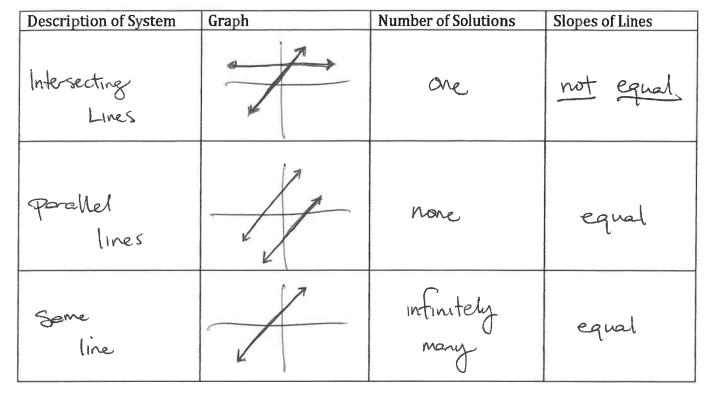 Try the three problems below the chart and check your answers on the next slide!
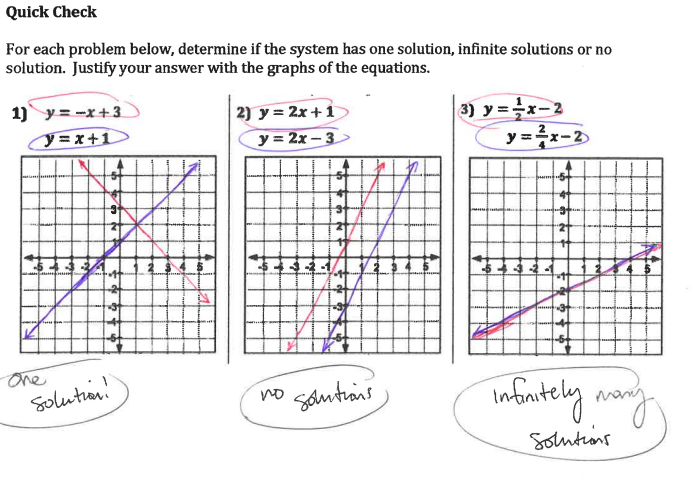 Complete the Exploration (10-15min)If you need a HINT, you may look on the next slide.  After you check, write your own equation!
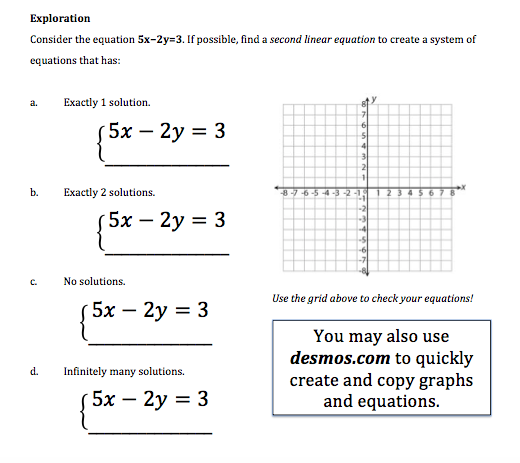 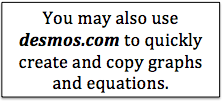 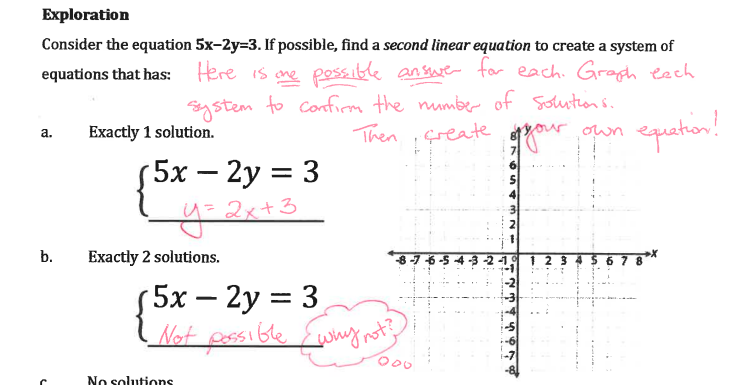 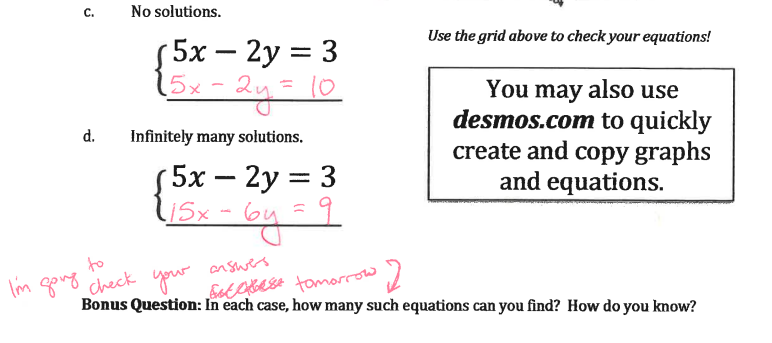 Independent Practice (15min)
Complete the three practice problems provided.  Then, check your answers on the next slide.

Afterwards, click the ‘Independent Practice’ button on the Weebly and complete 8 more problems.
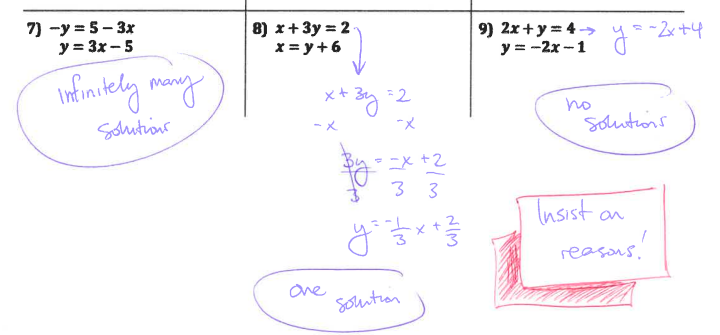 Same Slope, but different y-intercept!
Independent Practice
Rewrite the equations, if necessary.

Graph the two equations

Answer the prompt in a complete sentence and state the reason!
Complete the Exit Slip!
Then submit it and ask for a System of Equations Puzzle.